A History of the Human Food Experience: Origins, Evolution, and Influence of the Changing Foodscape
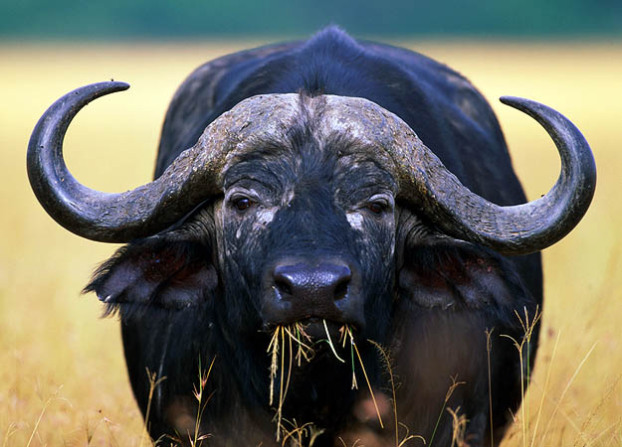 Healthy Food in Healthcare
John Bagnulo MPH, PhD
January 23rd, 2015
Slide #1
Disclosure
Bagnulo, MPH, PhD, John

Indicated no relevant affiliations or financial interests.

Speaker will not discuss off-label or investigational drug use.
Slide #2
Learning Objectives
Identify the common characteristics of pre-agrarian human diets 

Illustrate the nutritional and subsequent physiological changes in  health that resulted from the shift towards agriculture 

Describe the modifications to commonly eaten foods achieved through plant breeding, genetic modification, modern food processing methods 

 Identify how these modifications have influenced health 

Identify minimally processed foods that are more aligned with the diets of early humans and their potential to prevent chronic disease
Slide #3
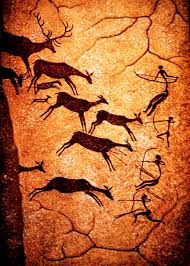 Slide #4
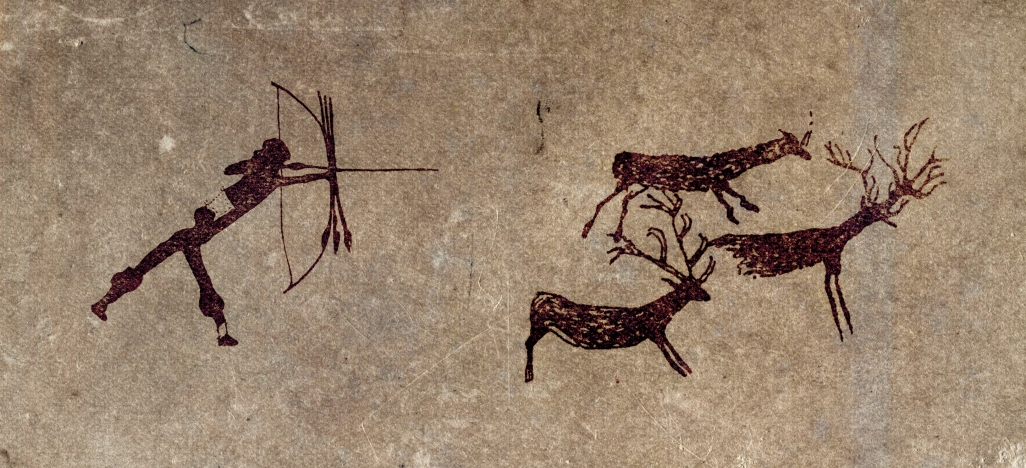 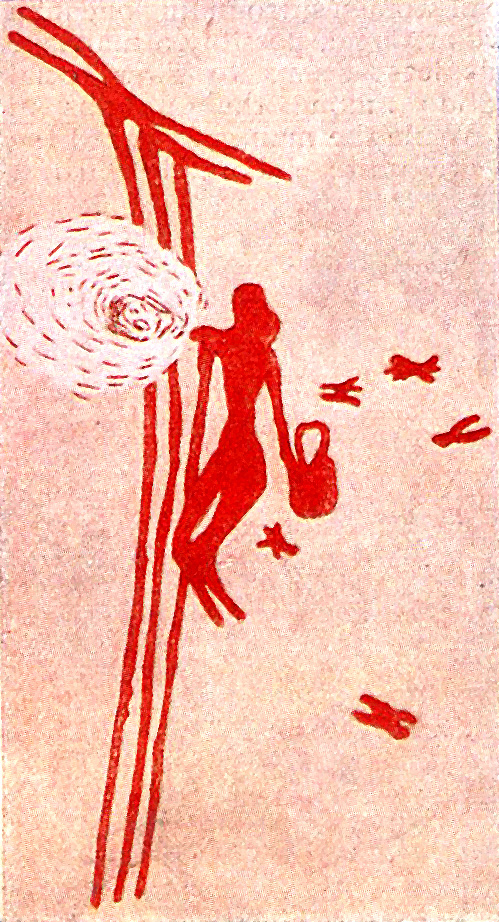 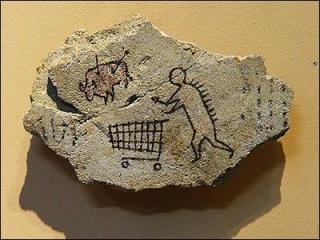 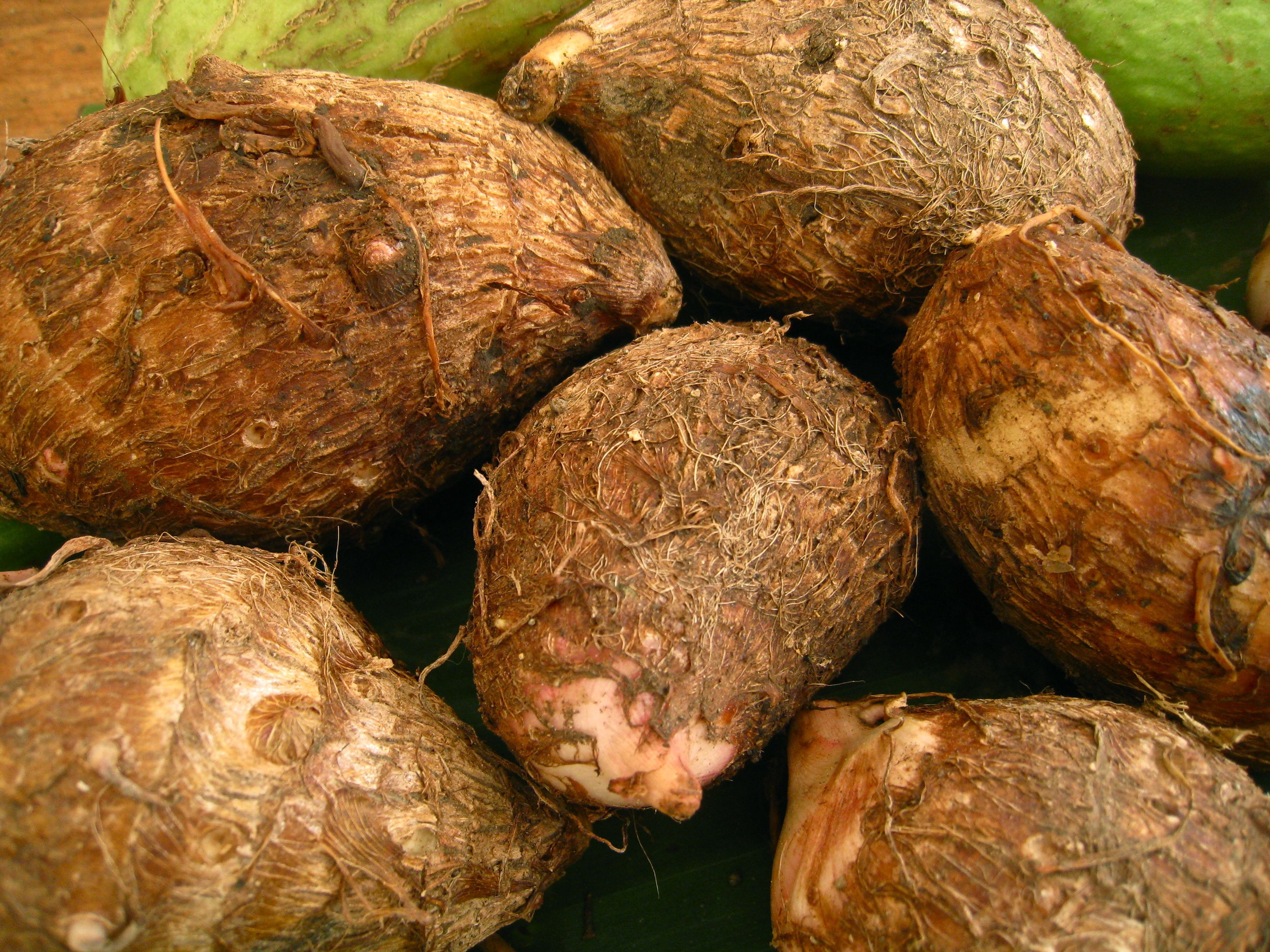 Slide #8
Critical Foods for Human Development
High fat foods (avocados, bone marrow, oily fish, sea mammals, coconut, various cuts from wild game)
	High starch content tubers and ancestors to modern day root vegetables
	Wide variety of greens, herbs, medicinal leaves and plants
	Animal protein with intermittent protein shortages
	Very limited and only seasonal dietary fructose
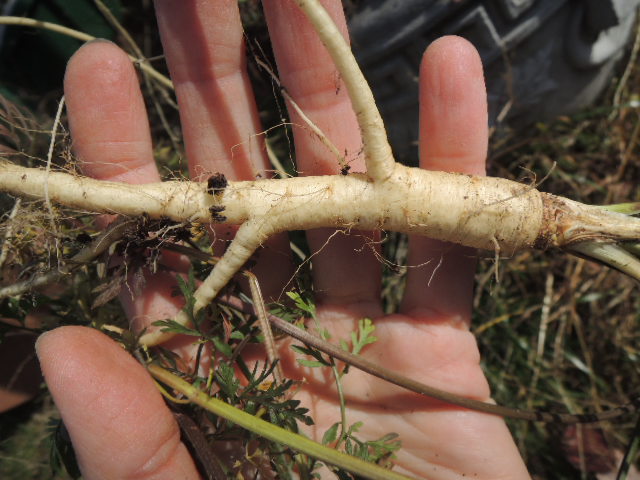 Slide #10
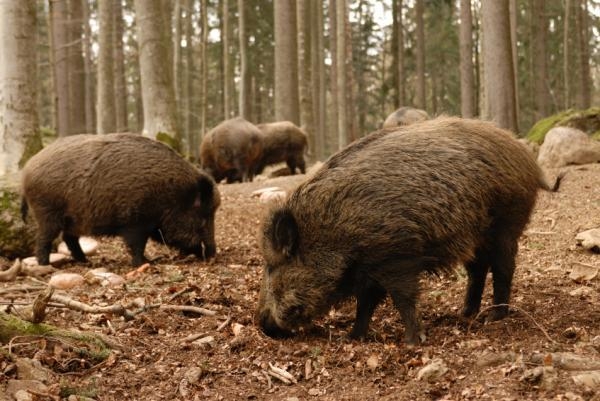 Slide #11
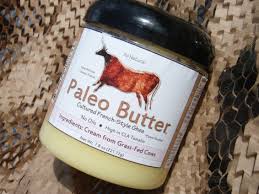 Stone Age Daily Conditions
Long walks
Strenuous work
Regular seasonal food shortages and reduced intake/intermittent fasts 
Compliance with circadian rythms
Regular infections
Constant dietary exposure to a wide variety of microorganisms and parasites
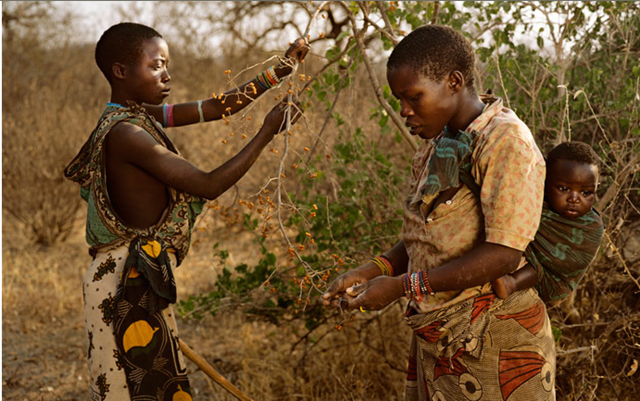 Slide #14
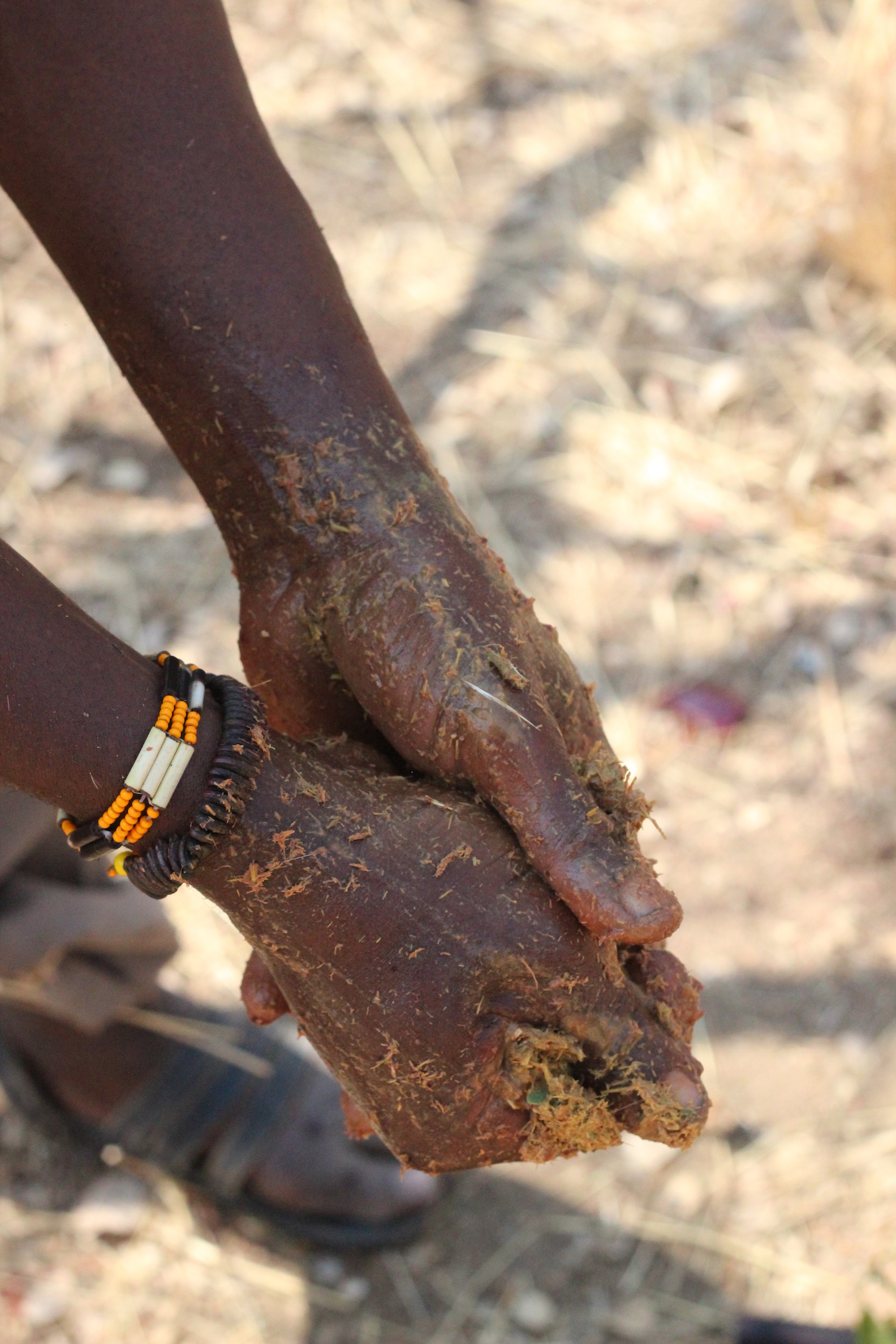 Slide #15
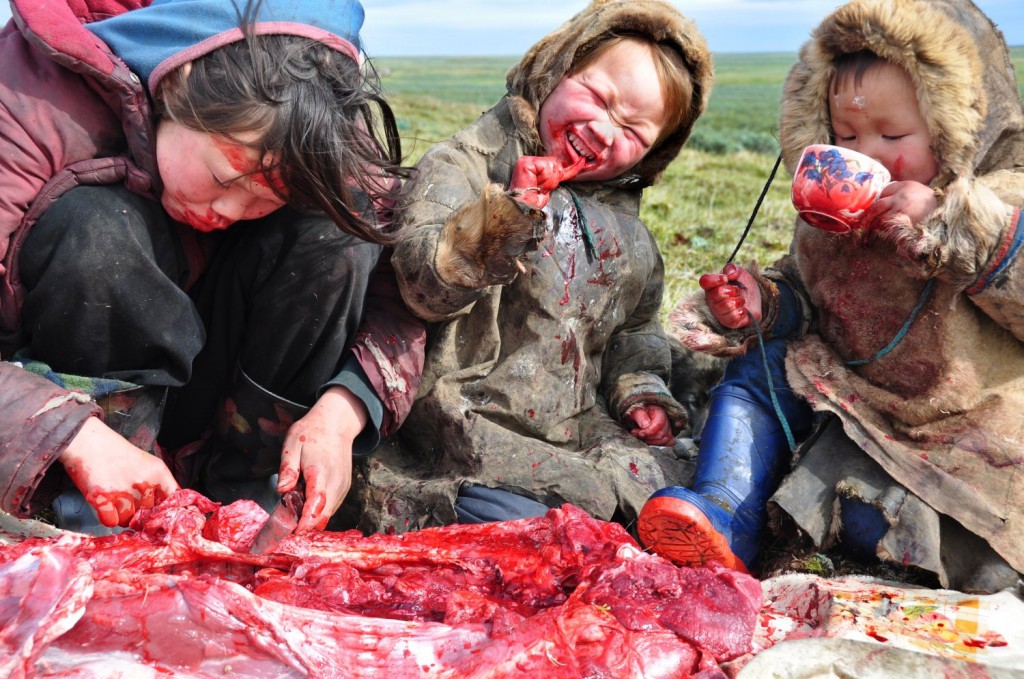 Slide #16
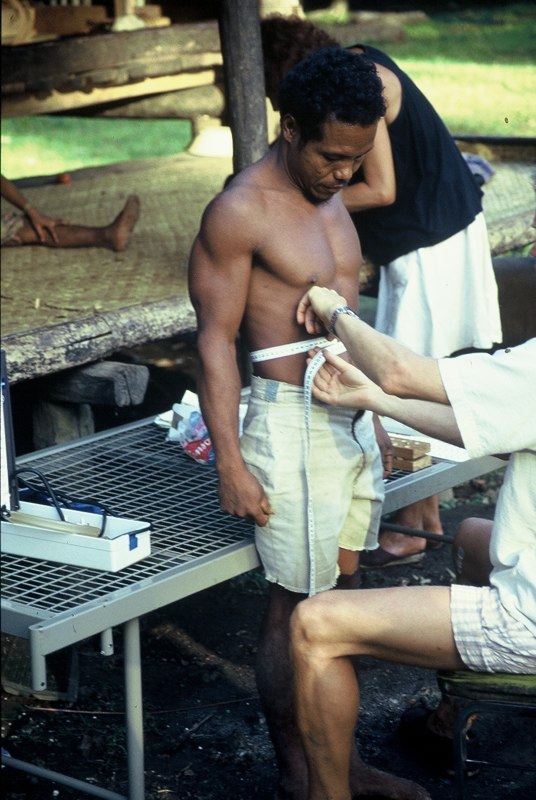 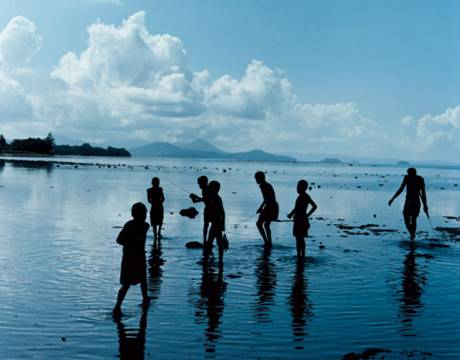 Spreadbury, I. Comparison with ancestral diets suggests dense acellular carbohydrates promote an inflammatory microbiota, and may be the primary dietary cause of leptin resistance and obesity. Diabetes, Metabolic Syndrome and Obesity: Targets and Therapy 2012;5:175–189


“The present hypothesis suggests that in parallel with the bacterial effects of sugars on dental and periodontal health, acellular flours, sugars, and processed foods produce an inflammatory microbiota via the upper gastrointestinal tract“
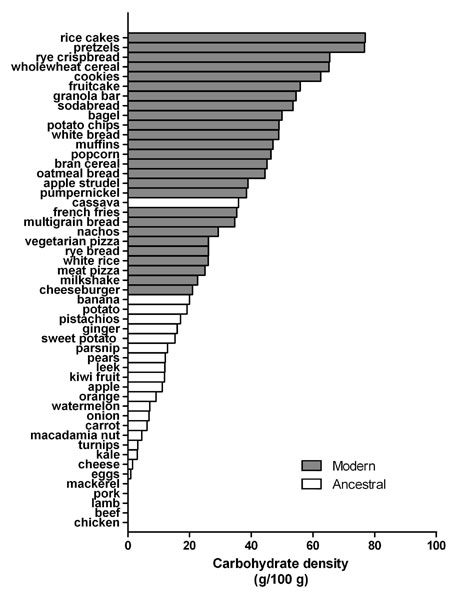 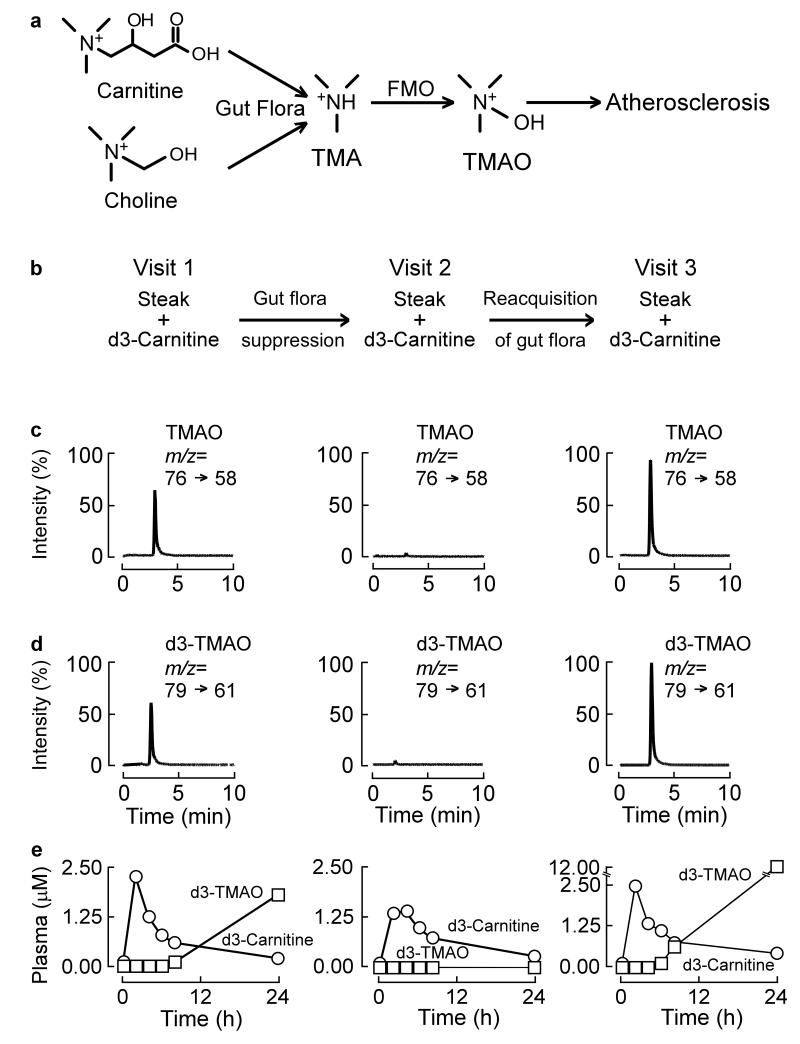 Koeth et al. Intestinal microbiota metabolism of L-carnitine, a nutrient in red meat, promotes atherosclerosis. Nature Medicine. 2013;19(5):576-85.
Slide #20
Top 20 Sources of Calories in   the American diet (2013)
1. Grain-based desserts (138) 
2. Yeast breads (129) 
3. Chicken & chicken mixed dishes (121) 
4. Soda/energy/sports drinks (114) 
5. Pizza (98) 
6. Alcoholic beverages (82) 
7. Pasta & pasta dishes (81) 
8. Tortillas, burritos, tacos (80) 
9. Beef & beef mixed dishes (64) 
10. Dairy desserts (62) 
11. Potato/corn/other chips (56) 
12. Burgers (53) 
13. Reduced-fat milk (51) 
14. Regular cheese (49) 
15. Ready-to-eat cereals (49) 
16. Sausage, franks, bacon & ribs (49) 
17. Fried white potatoes (48) 
18. Candy (47) 
19. Nuts/seeds & nut/seed mixed dishes (42) 
20. Eggs & egg mixed dishes (39) 
TOTAL			68% OF CALORIES
				NHANES 2013 USDA ANALYSIS
Clinical Implications
Frassetto et al.  Metabolic and physiologic improvements from consuming   a paleolithic, hunter-gatherer type diet. Eur J Clin Nutr. 2009 Aug;63(8):947-55. 2009 Feb 11.
Participants consumed a paleolithic type diet comprising fruits, vegetables, nuts, seeds, and lean sources of animal protein, and excluding nonpaleolithic type foods, for 10 days. 

In all measured variables, 100% of participants had identical directional responses when switched to paleolithic type diet, that is, consistently significant improved status of circulatory, carbohydrate and lipid metabolism/physiology.”
Slide #22
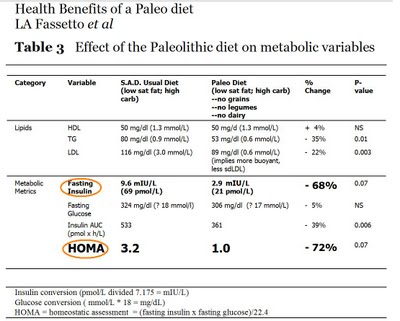 Slide #23
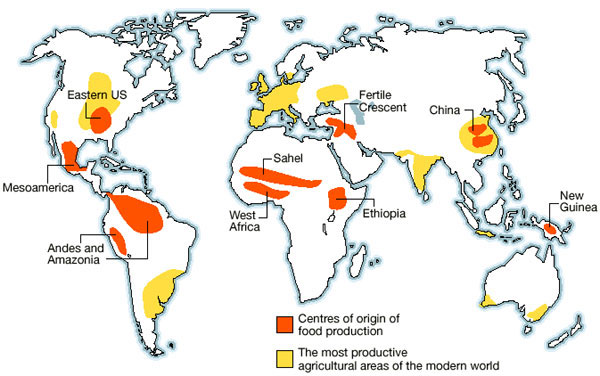 Slide #24
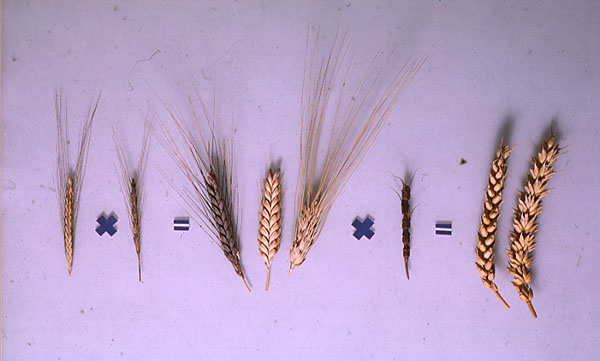 Slide #25
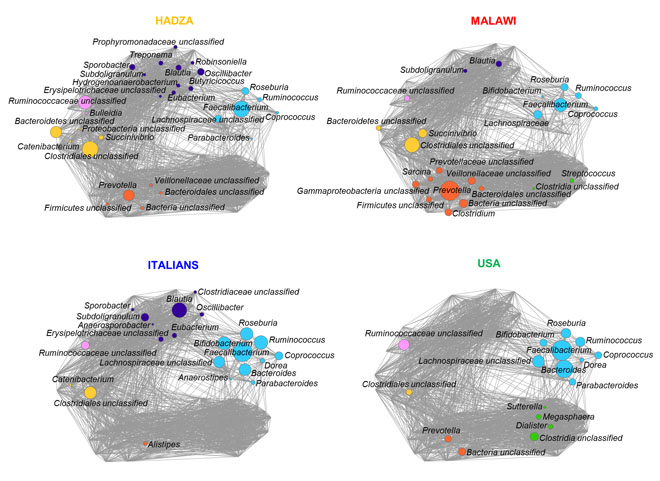 De Filippo et al. Impact of diet in shaping gut microbiota revealed by a comparative study in children from Europe and rural Africa. Proc Natl Acad Sci U S A. 2010;107(33):14691-6.
Slide #26
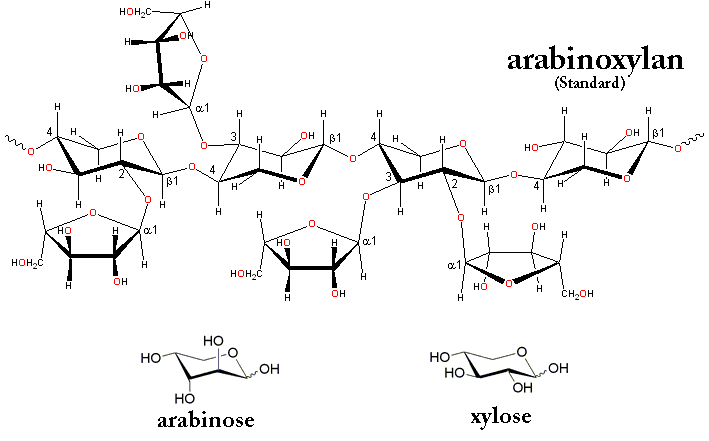 Slide #27
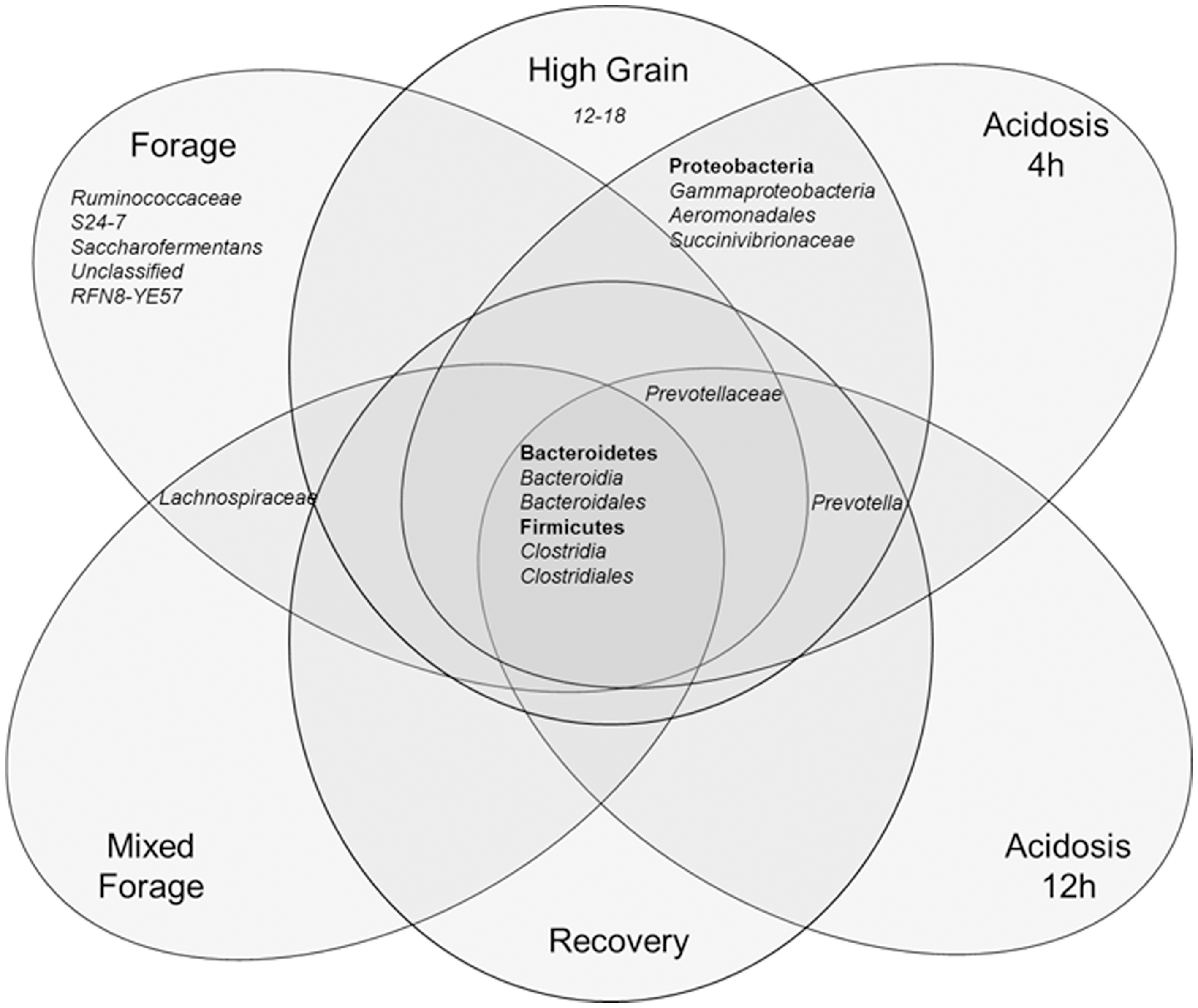 Petri RM et al. Characterization of the Core Rumen Microbiome in Cattle during Transition from Forage to Concentrate as Well as during and after an Acidotic Challenge.
Slide #28
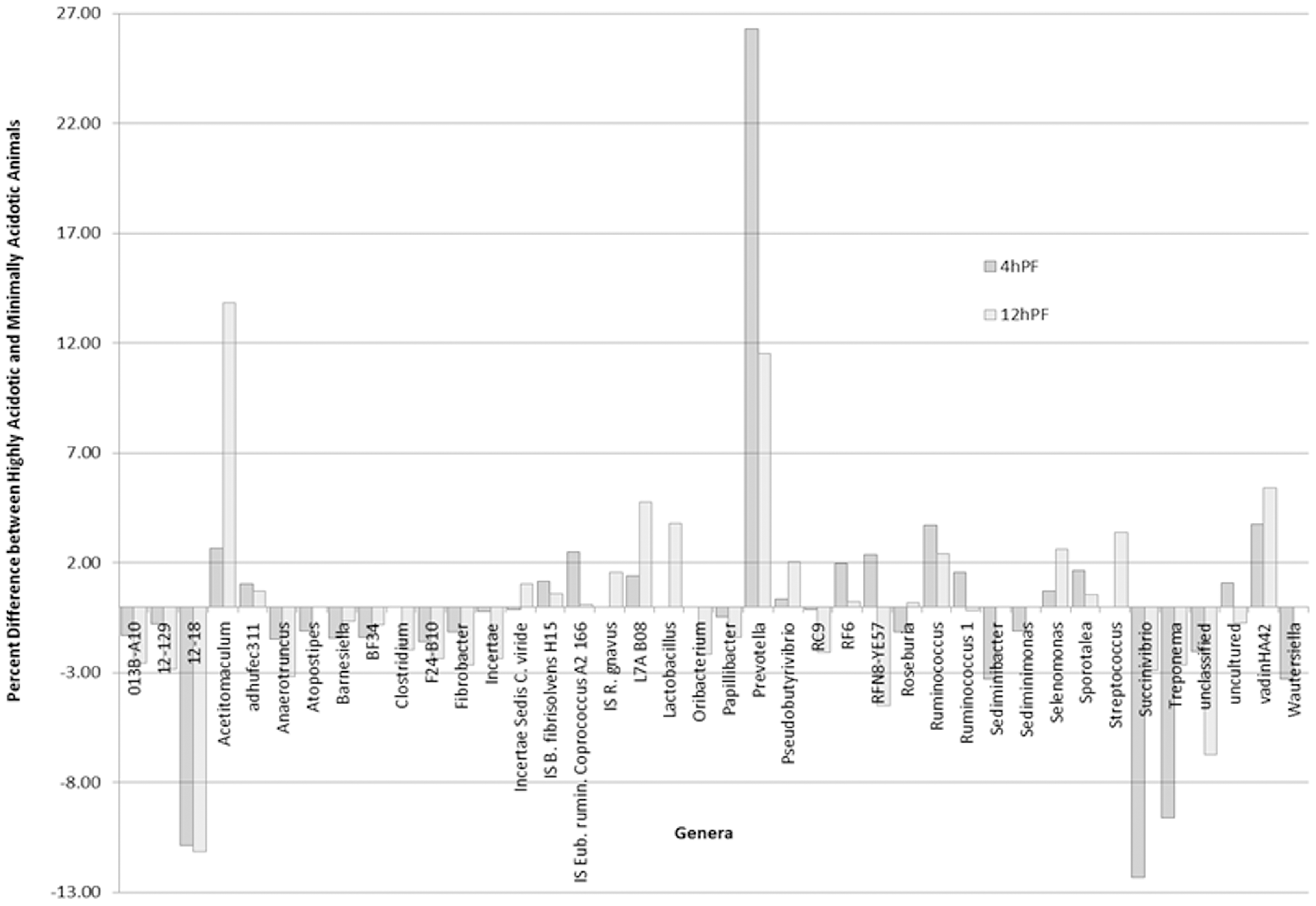 Petri RM et al. Characterization of the Core Rumen Microbiome in Cattle during Transition from Forage to Concentrate as Well as during and after an Acidotic Challenge.
Slide #29
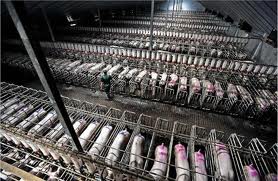 Risks Associated with Modern Grain-Fed Animal Agriculture
High levels of long chain omega 6 fatty acid arachidonic acid
High levels of systemic inflammation
Proteins less compatible with human physiology as a result of intensive breeding (modern Holstein and A1 beta casein) or feed rations (soy proteins in eggs and poultry meats)
Concentrated mycotoxins in animal fat and protein
Possible pharmaceutical content
Environmental damage
Phase I of Agriculture: Cultivation
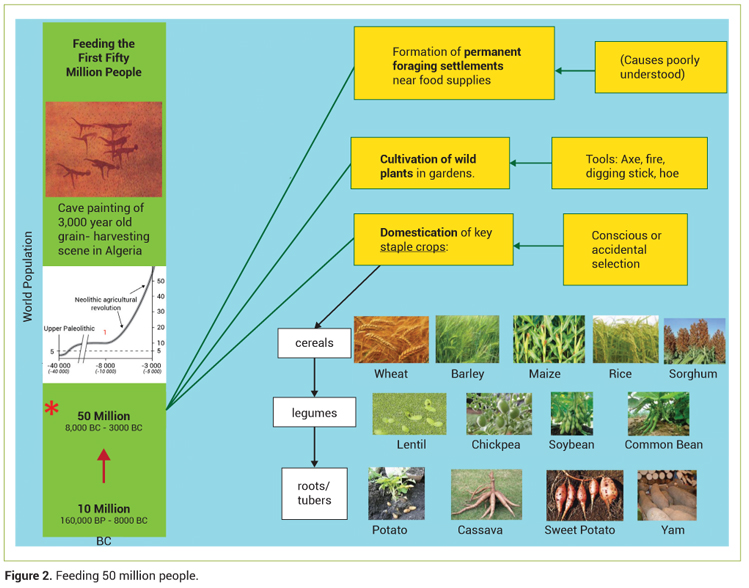 Slide #32
Phase II of Agriculture: Propagation
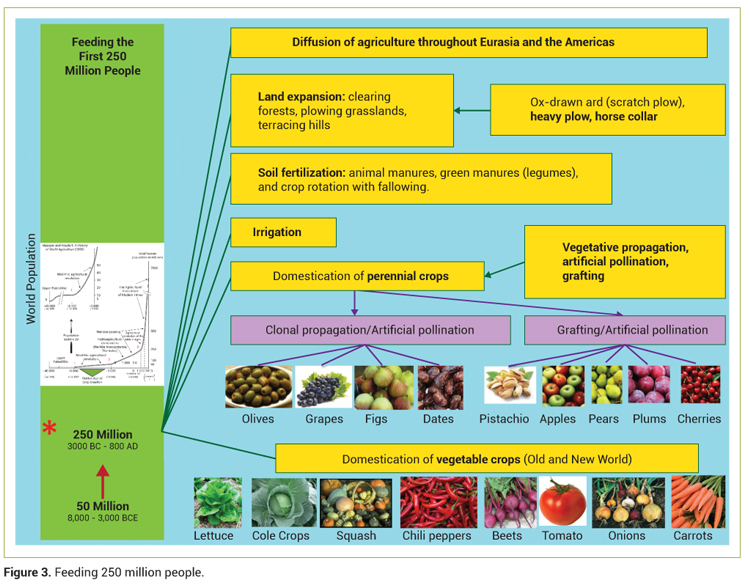 Slide #33
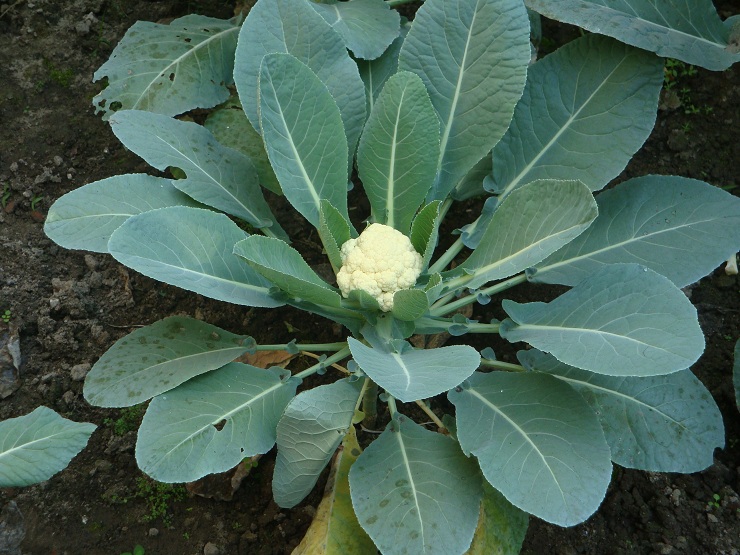 Slide #34
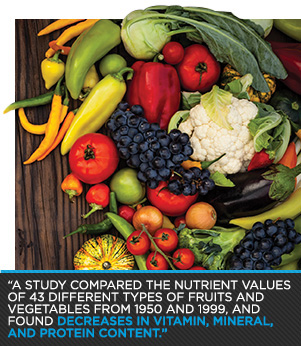 Davis, DR, Epp MD, Riordan HD.  Changes in USDA food compositiondata for 43 garden crops, 1950 to 1999. Journal of American College of Nutrition 2004;23(6):669-82.
Slide #35
Agricultural Objectives: Past 60 yrs
Greater yields
Faster maturation
Greater resistance to bruising or damage in shipping
Longer shelf life
Less man power required for harvest
Less food processing required after harvest
Slide #36
Methods
Increased reliance on N-P-K fertilization methods using more and more soluble nitrogen
Increased development of yield or storage cultivars with and without direct genetic modification
Higher rates of chemical intervention
Food science technology such as ethylene gas in shipping
Slide #37
Additional Casualties
More monocultures, less diversity, decreased use of F1 hybrids
Loss of soil structure and soil microbial health
Increased agricultural run-off
Extinction of thousands of incredible fruit and vegetable varieties
Slide #38
Foods With Minimal Change and Maximal Nutrients
Small, wild, saltwater fish
Goat, sheep, and water buffalo cheese
Beans/lentils
Bitter greens (dandelion, chicory, escarole, endive, radicchio)
Nuts/seeds
Cranberries/small wild berries/black berries
Herbs, onions, garlic, leeks, scallions
Agriculture Phase III
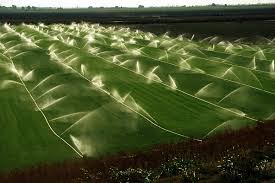 Chemically Intensive, Genetically Modified, Factory Farming
Slide #40
Yun AJ, Lee PY, Doux JD Are we eating more than we think? Illegitimate signaling and xenohormesis as participants in the pathogenesis of obesity. Medical Hypotheses 2006;67(1):36-40. Epub 2006 Jan 6.










“stressed animals produce hormones that exert unique influences on human endocrine function that ultimately increase risk for chronic diseases”
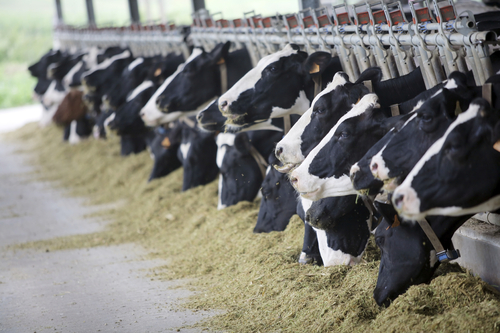 Slide #41
Aris A, Leblanc S. Maternal and fetal exposure to pesticides associated to genetically modified foods in Eastern Townships of Quebec, Canada. Reproductive Toxicology. 2011 May;31(4):528-33. Epub 2011 Feb 18.







“glyphosates and Bt toxins were found in the majority of pregnant women, their fetuses, and non pregnant women tested (93/100).  This is the first study to reveal the presence of genetically modified toxins and GMO-associated toxins in humans”
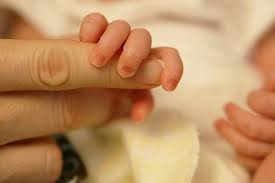 Slide #42
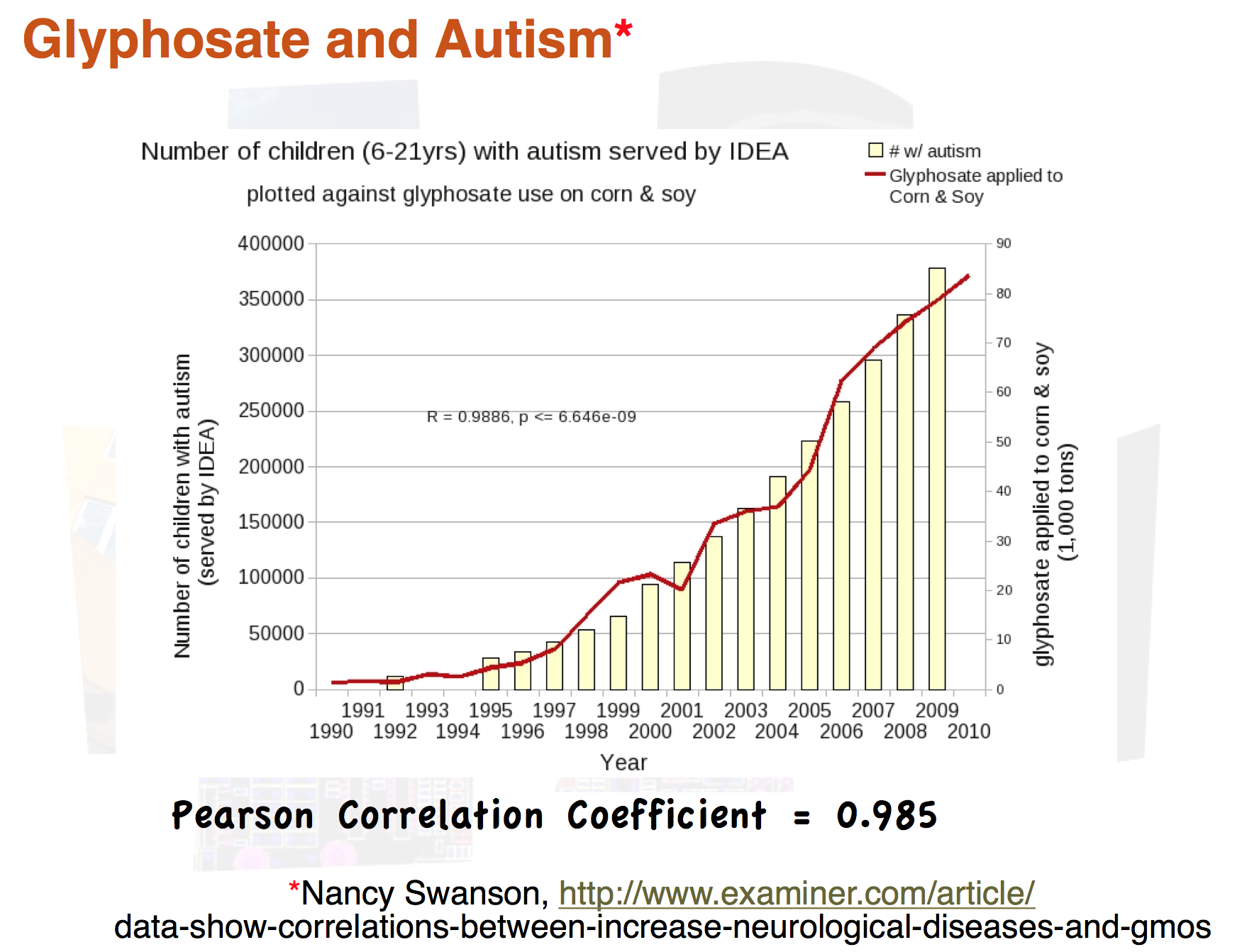 Slide #43
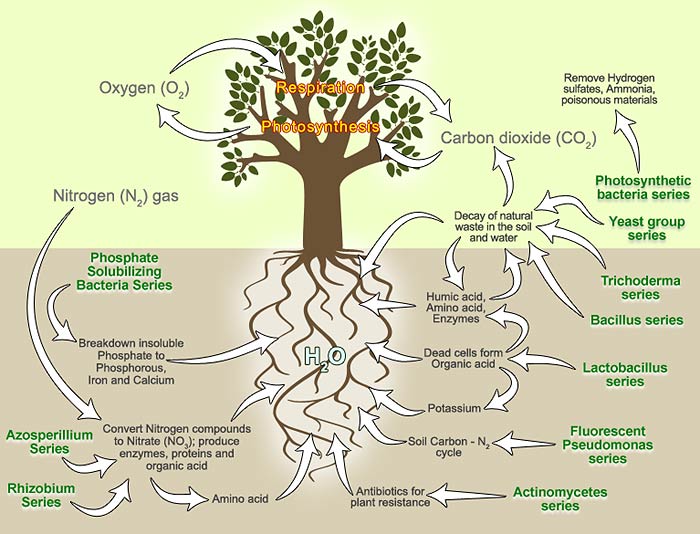 Slide #44
References
Frassetto et al.  Metabolic and physiologic improvements from consuming   	a paleolithic, hunter-gatherer type diet. Eur J Clin Nutr. 2009 	Aug;63(8):947-55. 2009 Feb 11.
Davis, DR, Epp MD, Riordan HD.  Changes in USDA food composition data for 	43 garden crops, 1950 to 1999. Journal of American College of 	Nutrition 2004;23(6):669-82.
Sanin LH, Carrasquilla G, Solomon KR, Cole DC, Marshall EJ Regional 	differences in time to pregnancy among fertile women from five 	Colombian regions with different use of glyphosate. Journal of 	Toxicology and Environmental Health 2009;72(15-16):949-60.
Aris A, Leblanc S. Maternal and fetal exposure to pesticides associated 	to genetically modified foods in Eastern Townships of 	Quebec, Canada. Reproductive Toxicology. 2011 May;31(4):528-	33. Epub 2011 Feb 18.
Yun AJ, Lee PY, Doux JD Are we eating more than we think? Illegitimate 	signaling and xenohormesis as participants in the pathogenesis 	of obesity. Medical Hypotheses 2006;67(1):36-40. Epub 2006 Jan 	6.
Slide #45
Petri RM et al. Characterization of the Core Rumen Microbiome in Cattle during Transition from Forage to Concentrate as Well as during and after an Acidotic Challenge.
Pontzer H, Raichlen DA, Wood BM, Mabulla AZP, Racette SB, et al. (2012) Hunter-Gatherer Energetics and Human Obesity. PLoS ONE 7(7): e40503.
Koeth et al. Intestinal microbiota metabolism of L-carnitine, a nutrient in red meat, promotes atherosclerosis. Nature Medicine. 2013;19(5):576-85.
De Filippo et al. Impact of diet in shaping gut microbiota revealed by a comparative study in children from Europe and rural Africa. Proc Natl Acad Sci U S A. 2010;107(33):14691-6.
Schnorr et al. Gut microbiome of the Hadza hunter-gatherers. Nature Communications. 5:3654
Slide #46